Повествовательные, восклицательные и вопросительные предложения.
Учитель-логопед Наумова Л.В.
С неба падают белые                     .    
 

Река покрылась                        .


Дети катаются на                                .


Из снега слепили                      .
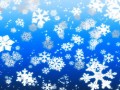 5
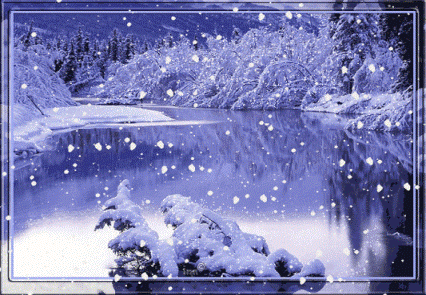 3
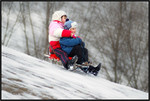 4
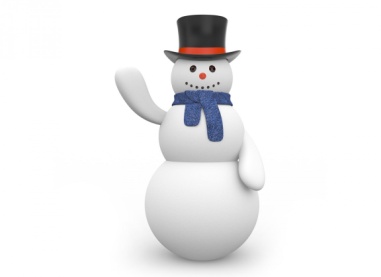 4
!
.
?
ТОЧКА
Я маковой росинкой 
Упала на травинку
Остановила вас-
Окончила рассказ.
ВОПРОСИТЕЛЬНЫЙ ЗНАК
На странице я стою,
Всем вопросы задаю.
Согнут я всегда в дугу
Разогнуться не могу.
ВОСКЛИЦАТЕЛЬНЫЙ ЗНАК
На странице
 Верх тормашками торчу,
 Восхищаюсь, возмушаюсь 
 и кричу!
Дует холодный ветер.


Ты решил пример?


Мы идём в парк!
А куда медведь идёт?
Ищет ягоды и мёд.
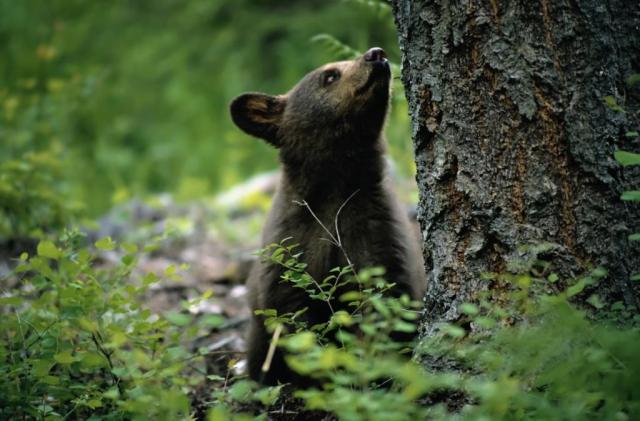 Молодцы!